ประชุมคณะกรรมการพัฒนาระบบบริการสุขภาพ (Service Plan) สาขาสุขภาพช่องปาก
ครั้งที่ 3/2567
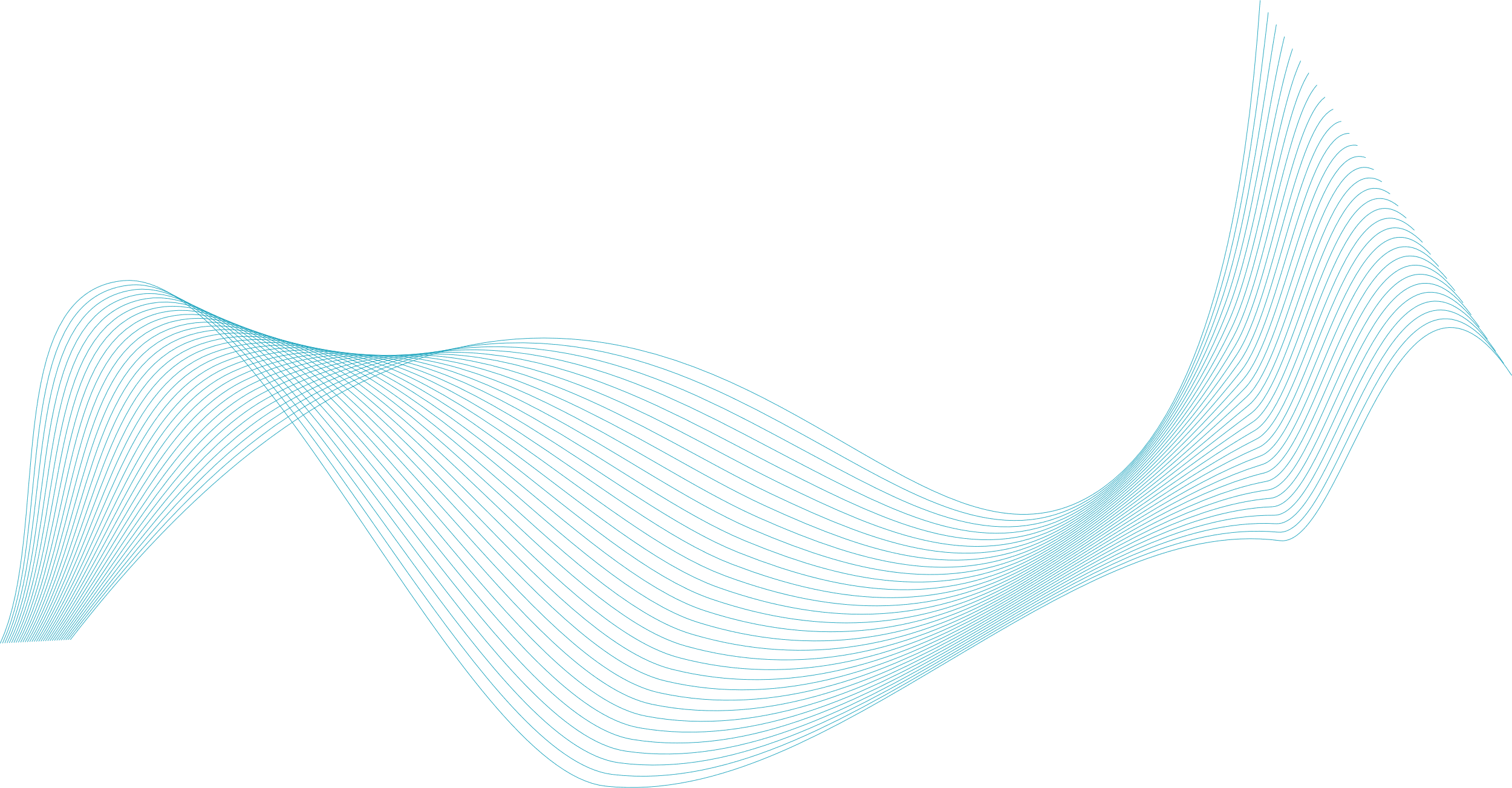 วัน ศุกร์ ที่ 26 กรกฎาคม 2567
โรงพยาบาลวิเศษชัยชาญ
ตึก ER ชั้น 3
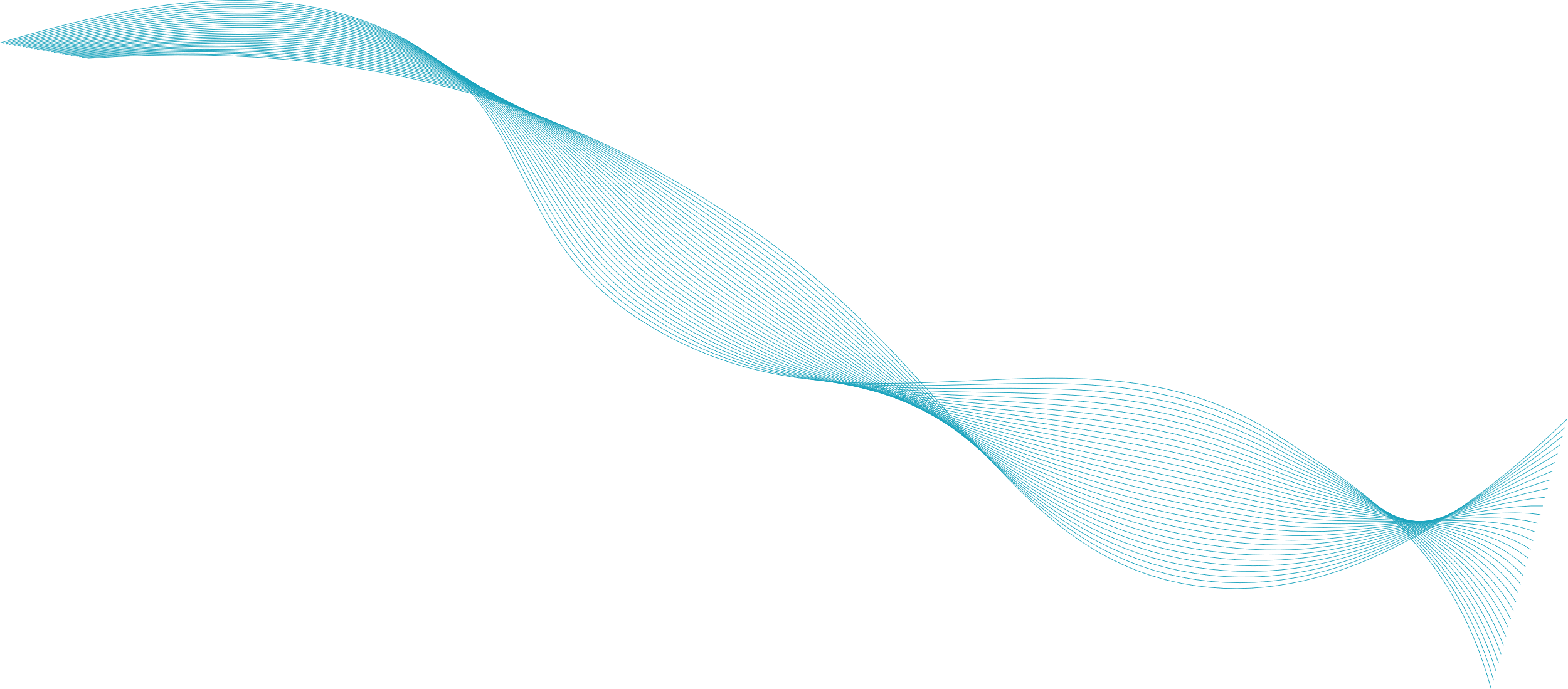 เนื้อหาการประชุม
ทบทวนแนวทางกระบวนการส่งต่อรอยโรคเสี่ยงมะเร็งช่องปาก
สรุปผลการตรวจราชการ รอบ 2 /2567
ทบทวนแนวทาง CPG จังหวัดอ่างทอง
รายงานตัวชี้วัด 9 เดือน
แนวทางการลงข้อมูลและบันทึกข้อมูลฟันเทียม/
OP - Anywhere
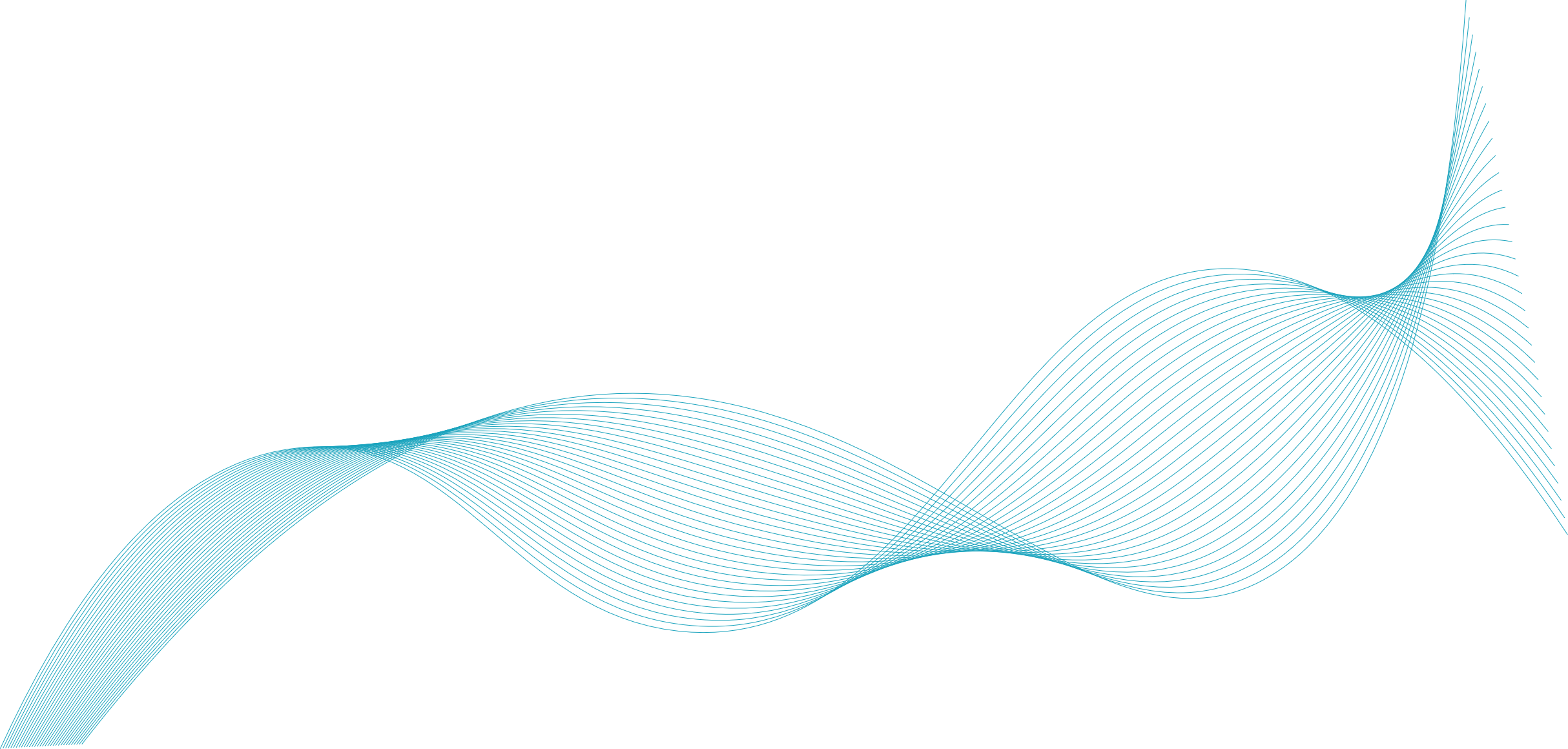 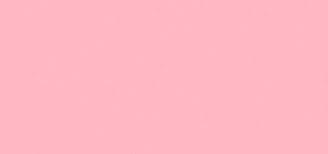 Introduction
ทพญ.อินทิรา อินทรประสงค์

ตำแหน่ง         : ทันตแพทย์ชำนาญการพิเศษ
เฉพาะทางสาขา : วิทยาเอ็นโดดอนต์ /
                     สาธารณสุขศาสตร เอกบริหารสาธารณสุข
ย้ายมาจาก      : โรงพยาบาลคลองใหญ่ จังหวัดตราด
                     (กลางเดือนมิถุนายน 2567)
ปฏิบัติงาน        : โรงพยาบาลอ่างทอง
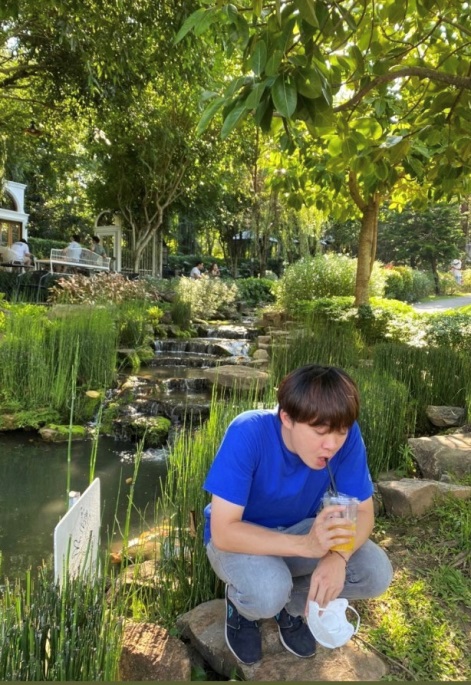 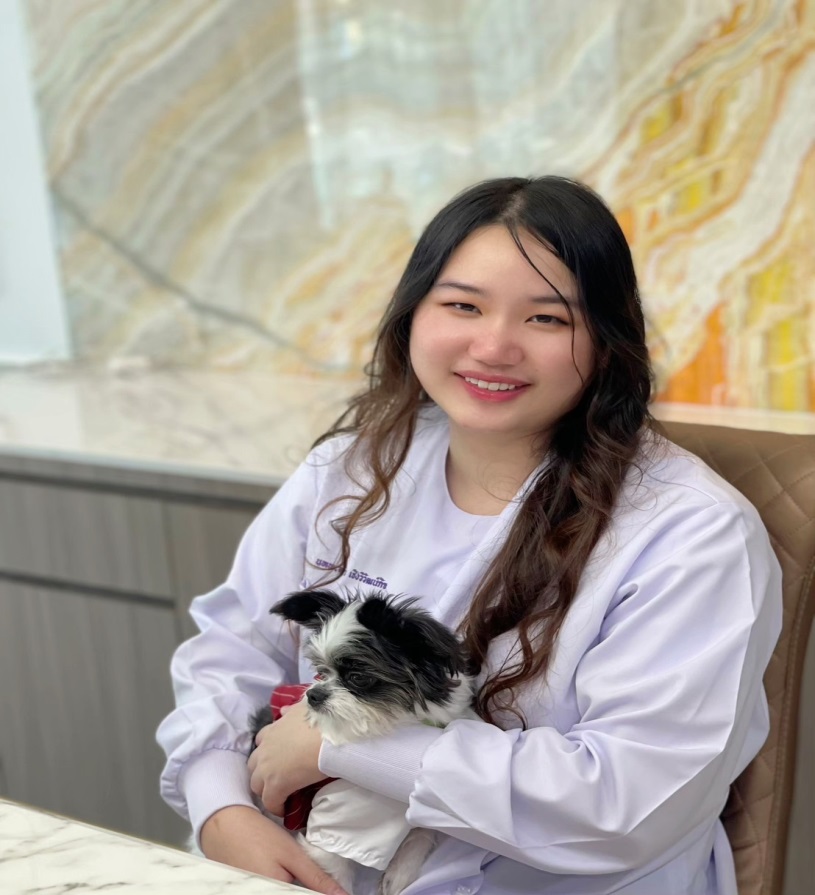 ทพ.จิตบุณย์  นฤมิตร
จบจากสถาบัน :  มหาวิทยาลัยขอนแก่น
                     คณะทันตแพทยศาสตร
ปฏิบัติงาน : สำนักงานสาธารณสุขจังหวัดอ่างทอง
ตำแหน่ง   : ทันตแพทย์ปฏิบัติการ
ทพญ.ลภัสรดา เชิงวิวัฒน์กิจ
จบจากสถาบัน :  จุฬาลงกรณ์มหาวิทยาลัย
                     คณะทันตแพทยศาสตร
ปฏิบัติงาน : สำนักงานสาธารณสุขจังหวัดอ่างทอง
ตำแหน่ง   : ทันตแพทย์ปฏิบัติการ
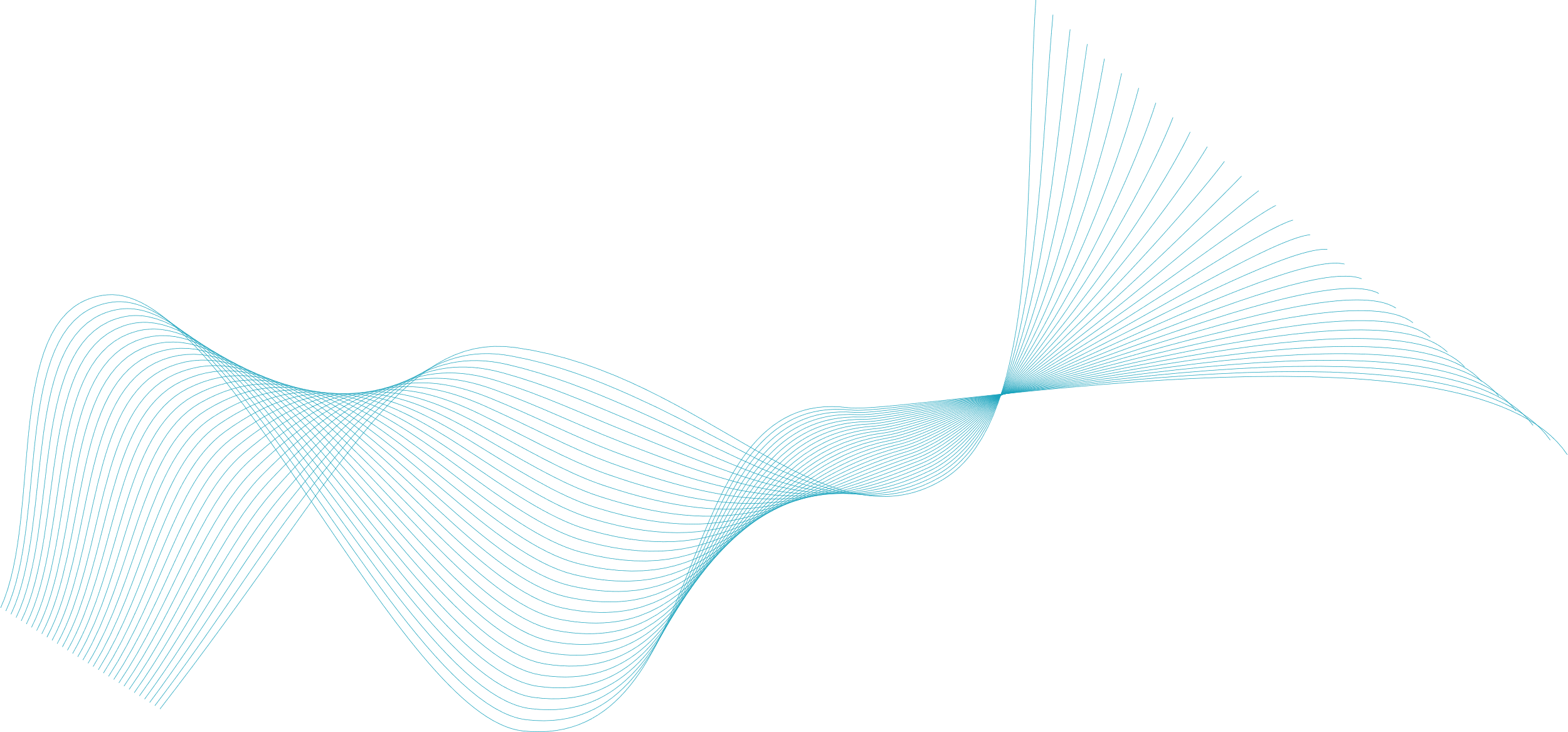 1. งานวางแผน ควบคุมกำกับ นิเทศติดตาม      
   ประเมินผล พัฒนาระบบทันตสุขภาพ
2. งานส่งเสริมป้องกันและเฝ้าระวังทันตสุขภาพตามกลุ่มวัย
3. งานสนับสนุนบริการทันตกรรมในหน่วยบริการทุกระดับ
4. งานวิจัยและพัฒนาที่เกี่ยวข้องกับงานทันตสาธารณสุข
นางสาวนันทจิตร จึงสมาน
ทันตแพทย์ชำนาญการพิเศษ
นางสาววราภรณ์ ช้างแก้ว
จพง.ทันตสาธารณสุขชำนาญงาน
นางสาวนัทธมน พรหมศรีสวัสดิ์
ทันตแพทย์ปฏิบัติการ
นายจิตบุณย์ นฤมิตร
ทันตแพทย์ปฏิบัติการ
นางสาวลภัสรดา เชิงวิวัฒน์กิจ
ทันตแพทย์ปฏิบัติการ
นางสาวภัททิรา นุ่มสกุล
จพง.ทันตสาธารณสุขชำนาญงาน
1. ร่วมวางแผนงานพัฒนารูปแบบ       
    ระบบบริการสุขภาพ Service Plan 
    สาขาสุขภาพช่องปาก
2. งานส่งเสริมป้องกันและเฝ้าระวัง  
    ทันตสุขภาพ ในกลุ่มวัยสูงอายุ  
    และผู้สูงอายุ ติดบ้าน ติดเตียง
3. งานสนับสนุนบริการทันตกรรม 
    ในหน่วยบริการทุกระดับ
4. ด้านบริการและปฏิบัติการตรวจวินิจฉัย  
   รักษา ฟื้นฟู ส่งเสริม ป้องกันโรค
   ในช่องปาก
5. งานวิจัยและพัฒนาที่เกี่ยวข้องกับ 
    งานทันตสาธารณสุข
1. งานโครงการพระราชดำริ
    ฟันเทียม/รากฟันเทียม
2. งาน IT ระบบสารสนเทศ
3. งานจัดซื้อร่วมวัสดุทันตกรรม
    ระดับจังหวัด
4. งานสนันสนุนบริการทันตกรรม  
   ในหน่วยบริการทุกระดับ       
5. งานประเมิน PCU/NPCU
1. งานส่งเสริมป้องกันและเฝ้าระวัง 
   ทันตสุขภาพในกลุ่มหญิงตั้งครรภ์
   และกลุ่มเด็กปฐมวัย
2. ร่วมพัฒนารูปแบบการ  
   ดำเนินงานส่งเสริม/ ป้องกัน
   และสนับสนุนบริการทันตกรรม
   ในหน่วยบริการทุกระดับ
3. งานราชทัณฑ์ปันสุข
4. งานวิชาการทันตสาธารณสุข
5. งานวิจัยและพัฒนาที่เกี่ยวข้องกับ 
    งานทันตสาธารณสุข
1. ร่วมวางแผนงานพัฒนารูปแบบ       
  ระบบบริการสุขภาพ Service   
  Plan   สาขาสุขภาพช่องปาก
2. งานส่งเสริมป้องกันและเฝ้าระวัง  
   ทันตสุขภาพในกลุ่มวัยทำงาน  
3. งานสนับสนุนบริการทันตกรรม 
    ในหน่วยบริการทุกระดับ
4. ด้านบริการและปฏิบัติการตรวจ
   วินิจฉัย รักษา ฟื้นฟู ส่งเสริม 
   ป้องกัน  โรคในช่องปาก
5. รวบรวมข้อมูลทางวิชาการ
   ด้านทันตกรรม
1. งานส่งเสริมป้องกันและเฝ้าระวัง 
   ทันตสุขภาพในกลุ่มวัยเรียน   
   และกลุ่มผู้ป่วยเบาหวาน
2. ร่วมพัฒนารูปแบบการ  
   ดำเนินงานส่งเสริม/ ป้องกัน
   และสนับสนุนบริการทันตกรรม
   ในหน่วยบริการทุกระดับ
3. งานระบบสารบรรณ
4. งานวิชาการทันตสาธารณสุข
5. งานประเมิน PCU/NPCU
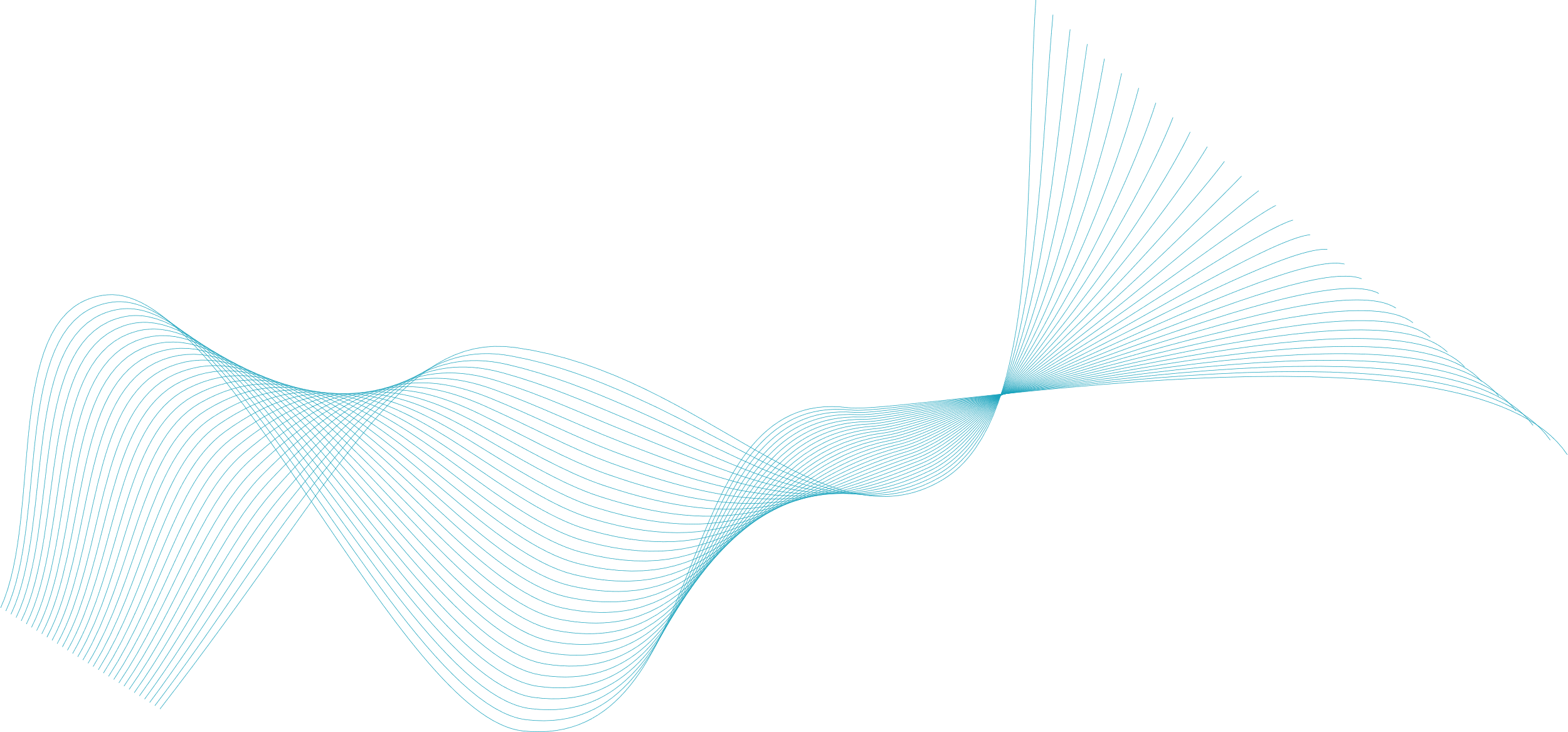 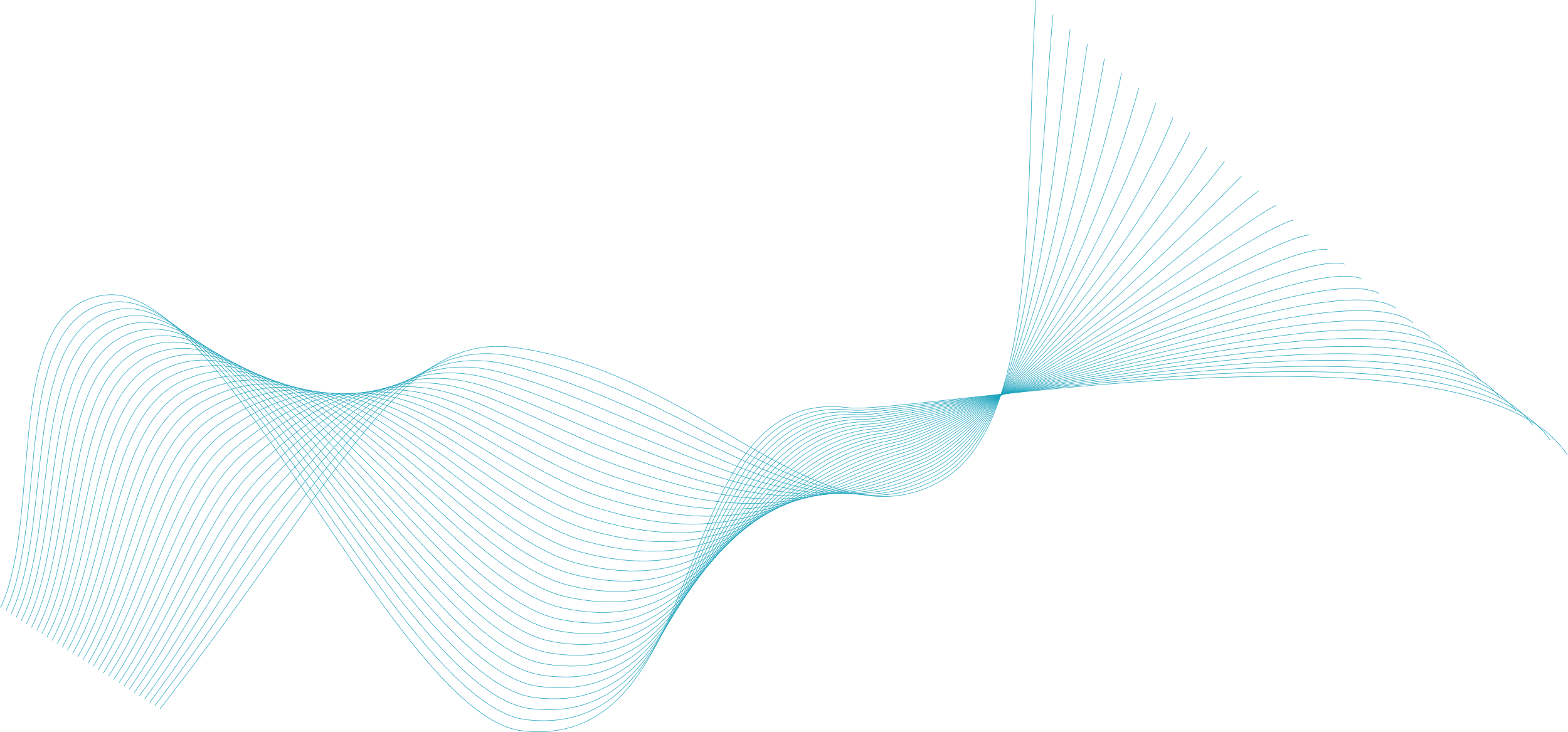 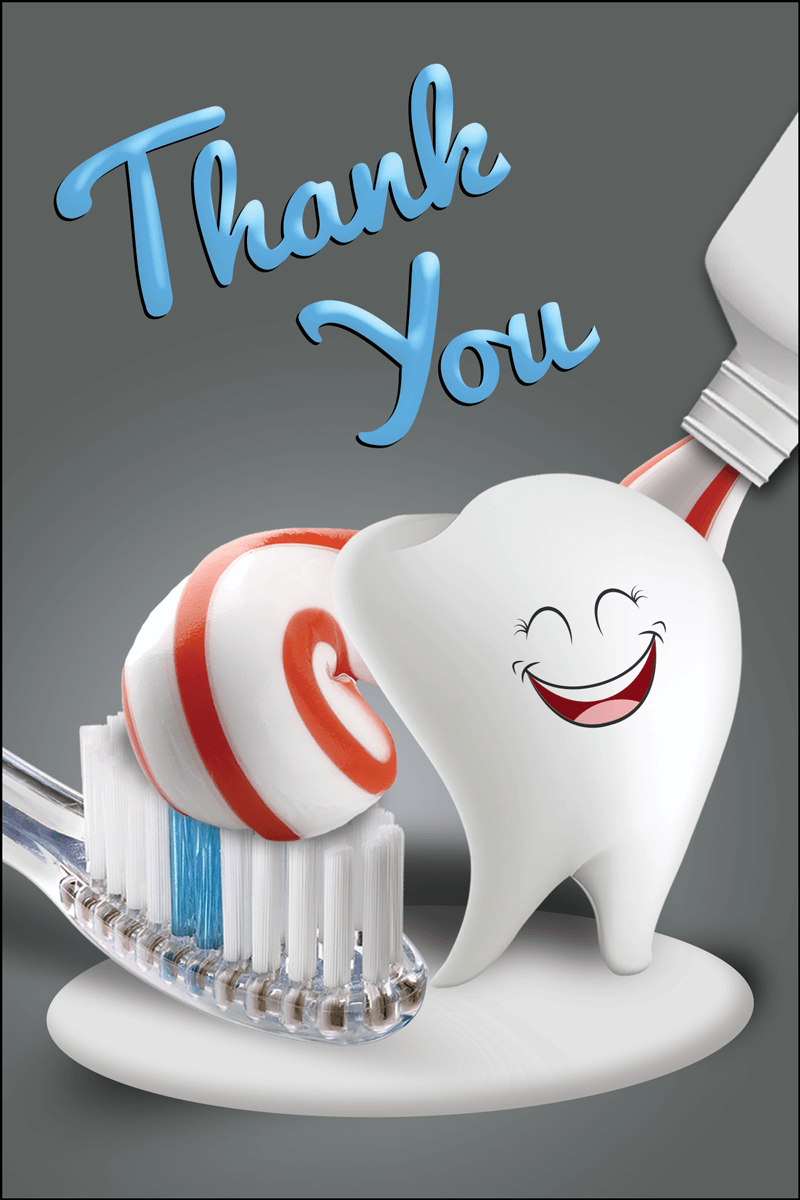